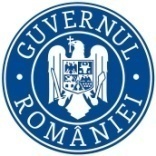 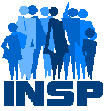 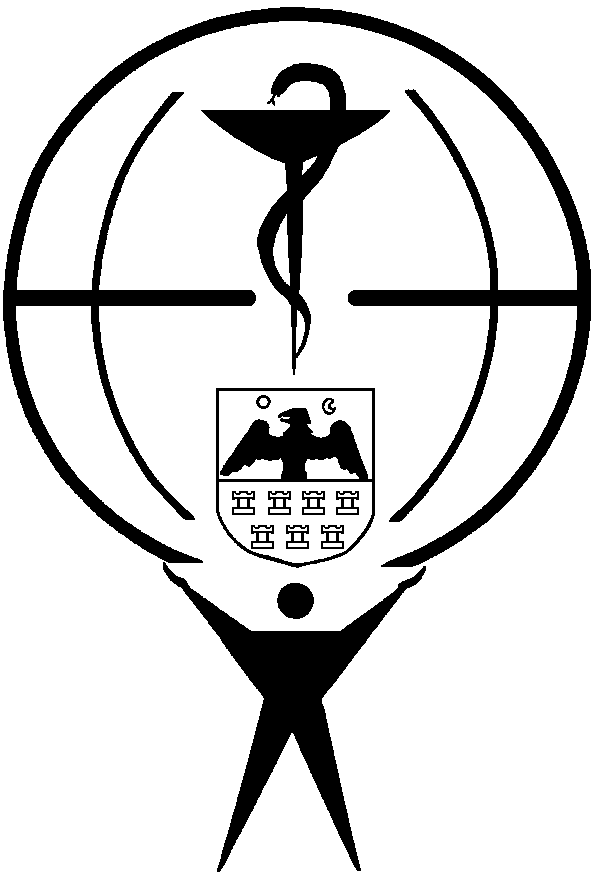 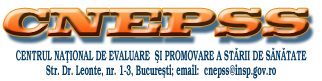 CENTRUL REGIONAL DE 
SĂNĂTATE PUBLICĂ CLUJ
MINISTERULSĂNĂTĂŢII
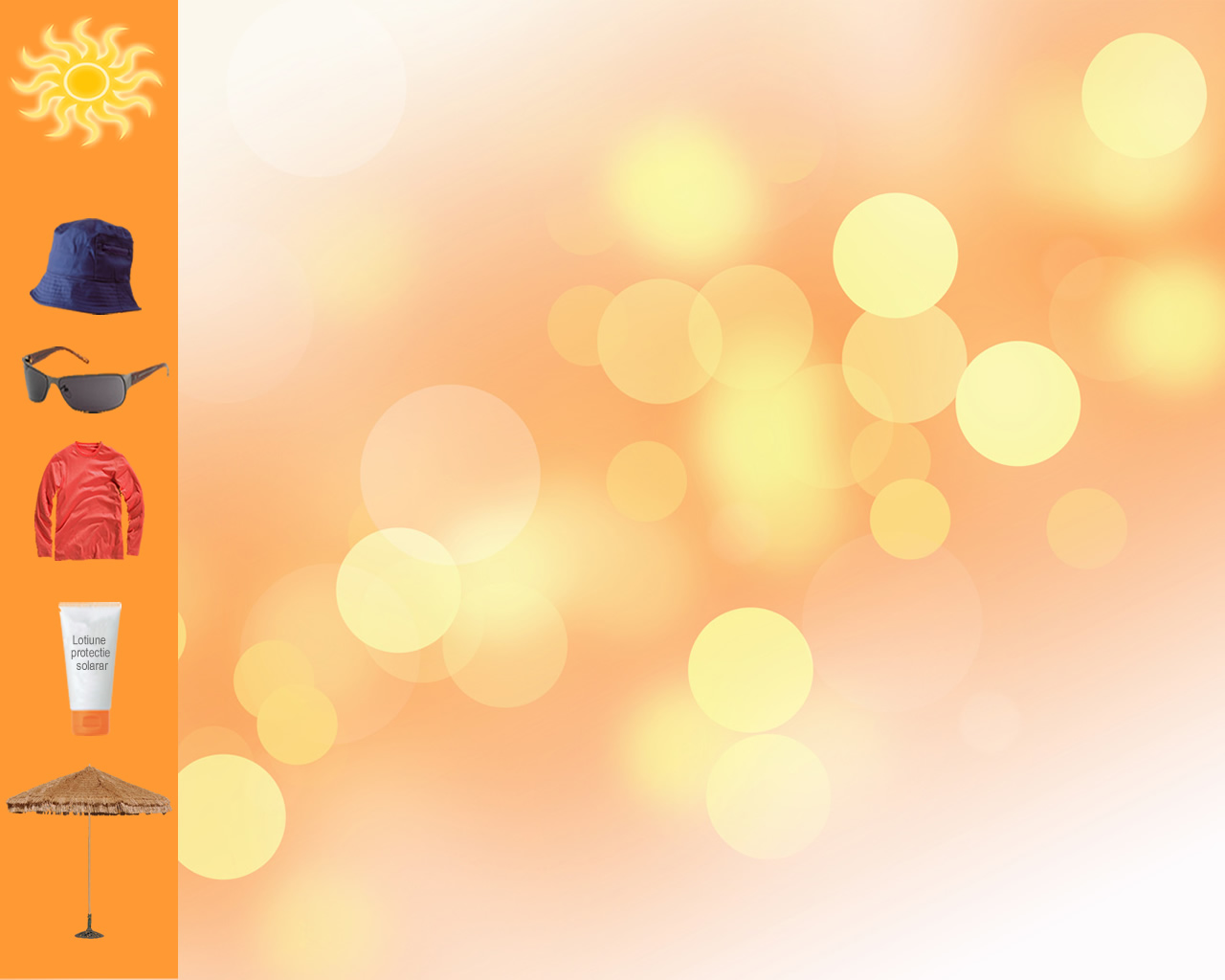 Protecţia solară – un pas important spre sănătate!
PROIECT DE CAMPANIE
2022
CUPRINS
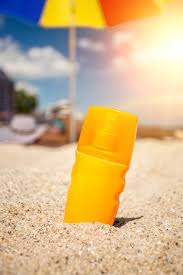 Introducere
Tema campaniei
Scopul
Obiectivul general
Obiectivele specifice
Perioada de derulare a campaniei
Sloganul campaniei
Mesajele cheie în raport cu obiectivele specifice
Grupurile ţintă
Activităţi posibile
Parteneri posibili
Indicatori de monitorizare
Termenul de raportare
Informaţii de contact
INTRODUCERE
Organizaţia Mondială a Sănătăţii estimează că există în prezent pe lângă melanoame şi peste un milion de cazuri de cancere de piele de tip non-melanom , ceea ce face din cancerul de piele cea mai comună formă de neoplazie din lume [1]
O persoană moare de cancer de piele la fiecare 4 minute [1]
Legătura dintre expunerea la soare şi cancerele de piele a fost descoperită abia în 1956 [1]
[1] Global Coalition | Euromelanoma | 2020 Melanoma Skin Cancer Report, https://spotthedot.org/wp2019/wp-content/uploads/2020/04/2020-campaign-report-GC-version-FINAL.pdf
În România peste 1000 de persoane sunt diagnosticate anual cu melanom, iar aproape o treime decedează din cauza acestei afecţiuni [2]
Intr-o ierarhie a ratei standardizate a incidenţei melanomului malign la ambele sexe pentru toate vârstele, intr-un număr de 42 de ţări din Europa într-o ordine descrescătoare, România s-a situat pe locul 36 [3]
[2] Centrul National de Statistică Medicală, Date statistice cancere de piele 2015-2019
[3] WHO, International Agency for Cancer Research on Cancer, GLOBOCAN 2018, https://gco.iarc.fr
TEMA CAMPANIEI
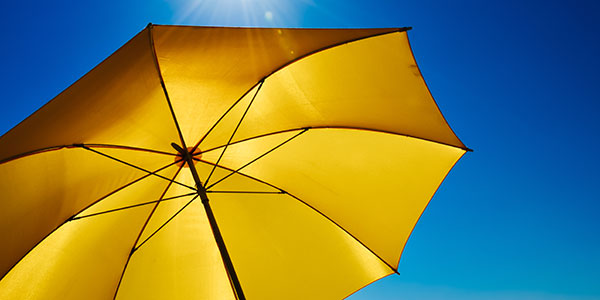 Efectele negative asupra sănătăţii din timpul expunerii neprotejate la radiaţiile ultraviolete
SCOPUL
Conștientizarea populației cu privire la necesitatea adoptării de comportamente protective pentru a preveni  apariția cancerelor de piele, în mod special a melanomului malign, a afecţiunilor oculare şi a altor patologii secundare expunerii excesive la radiaţii ultraviolete
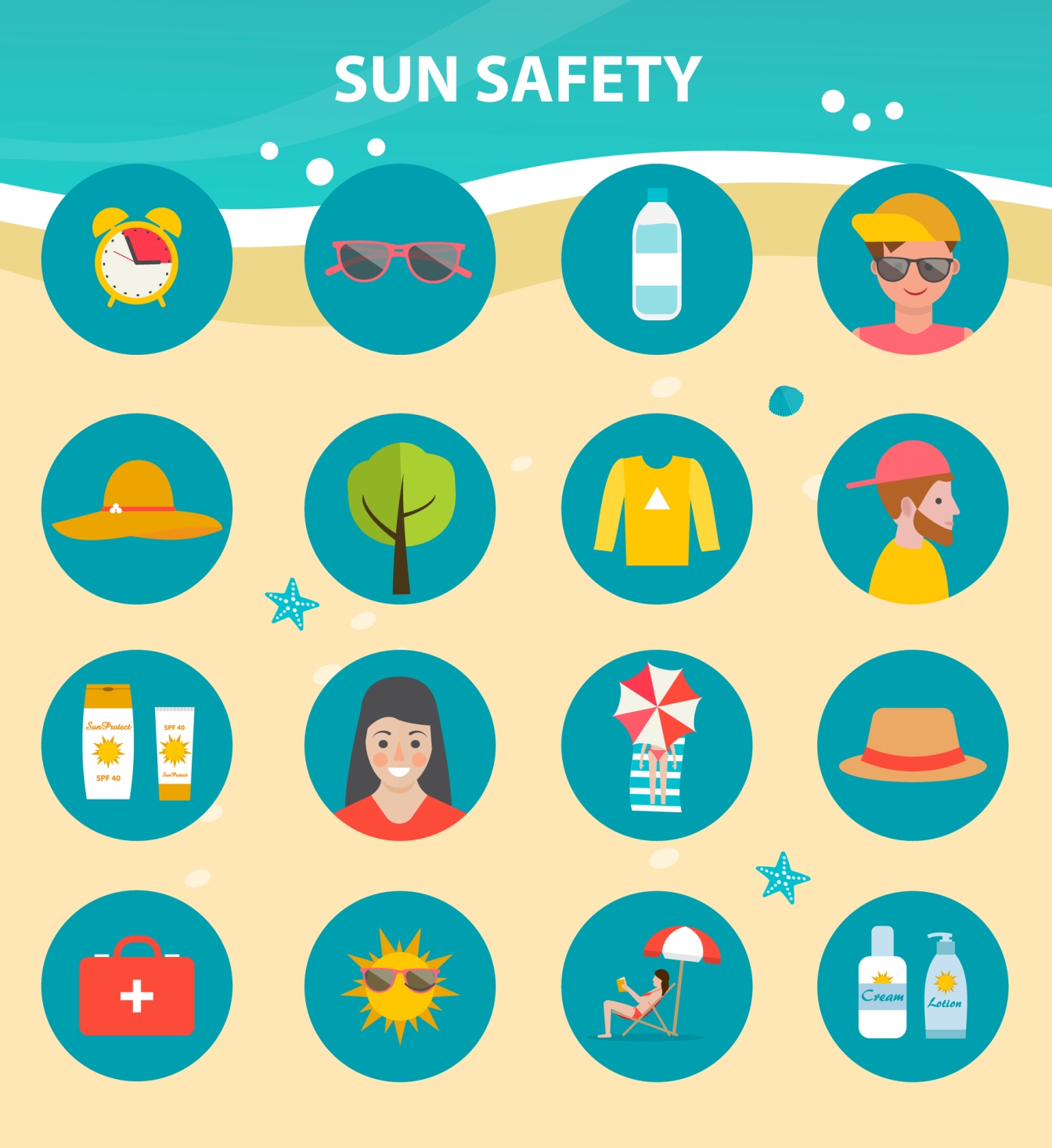 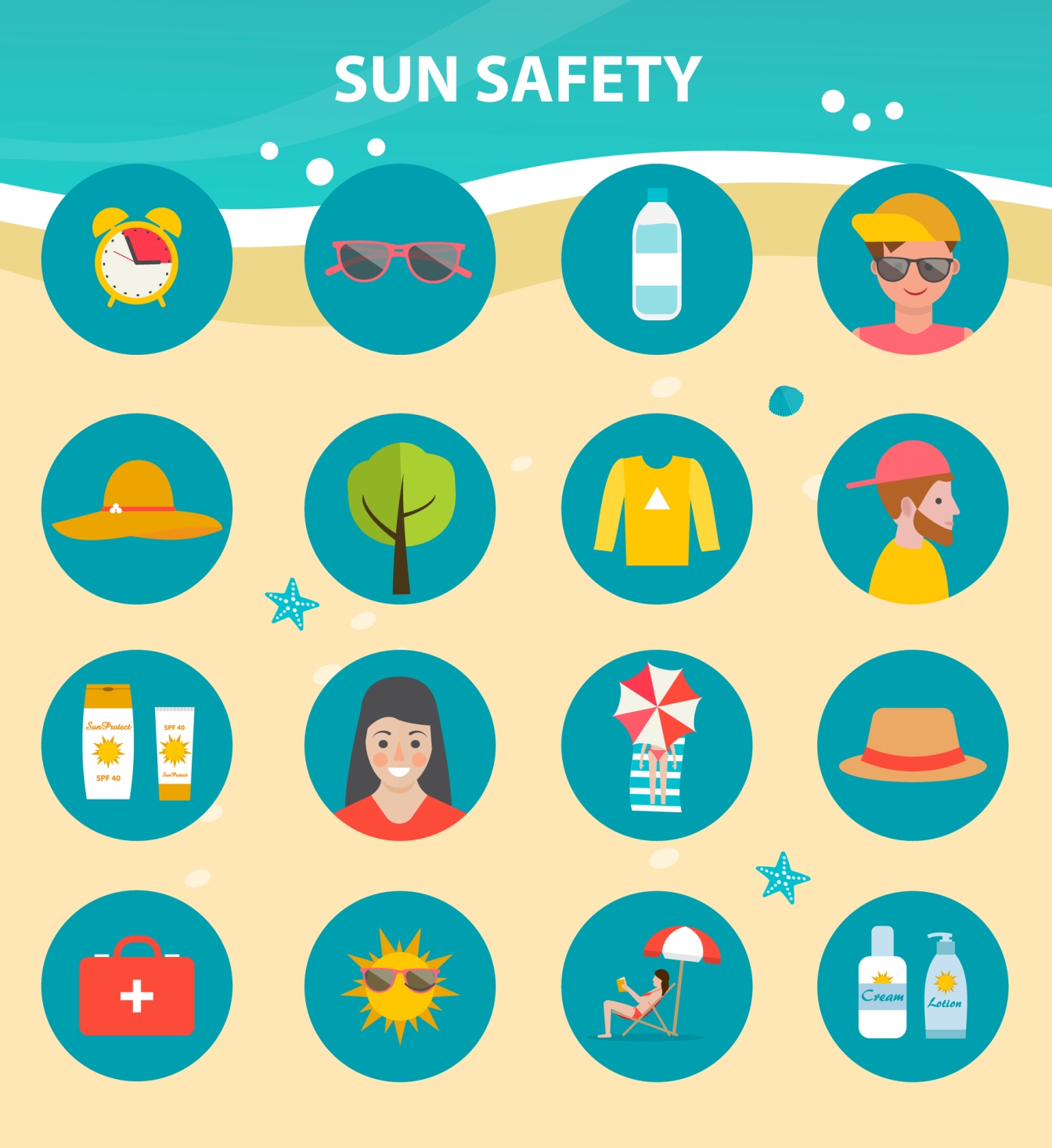 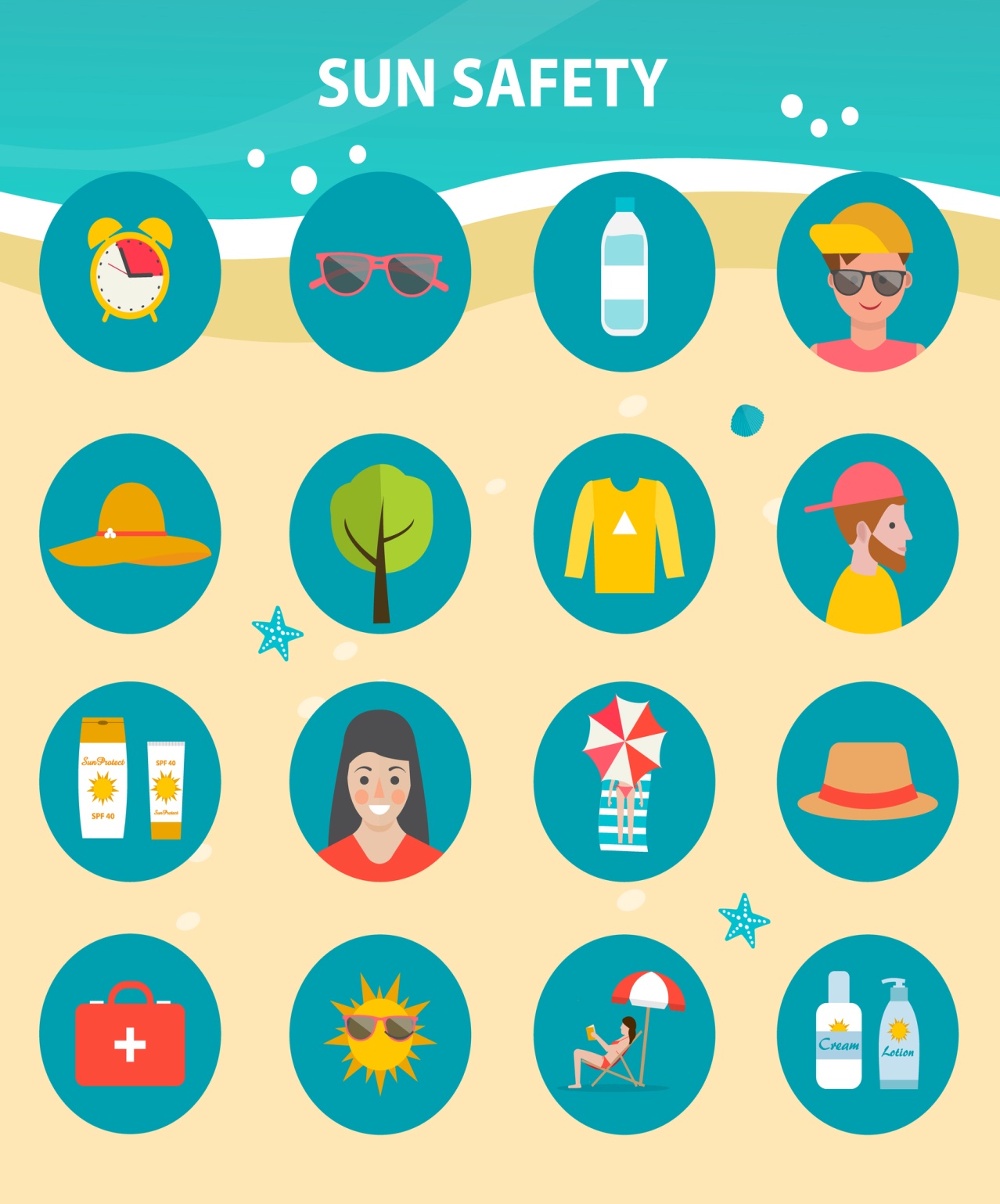 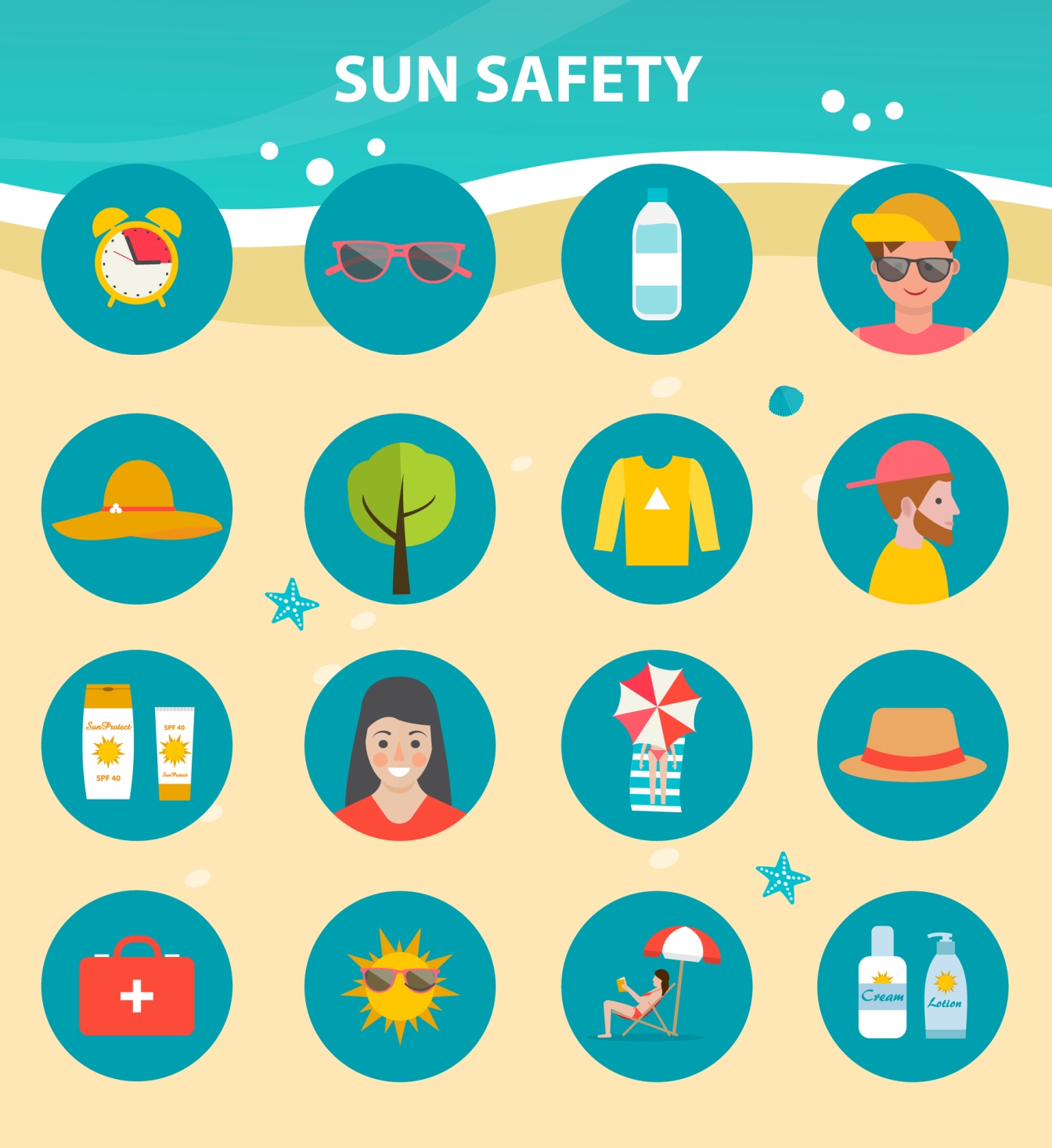 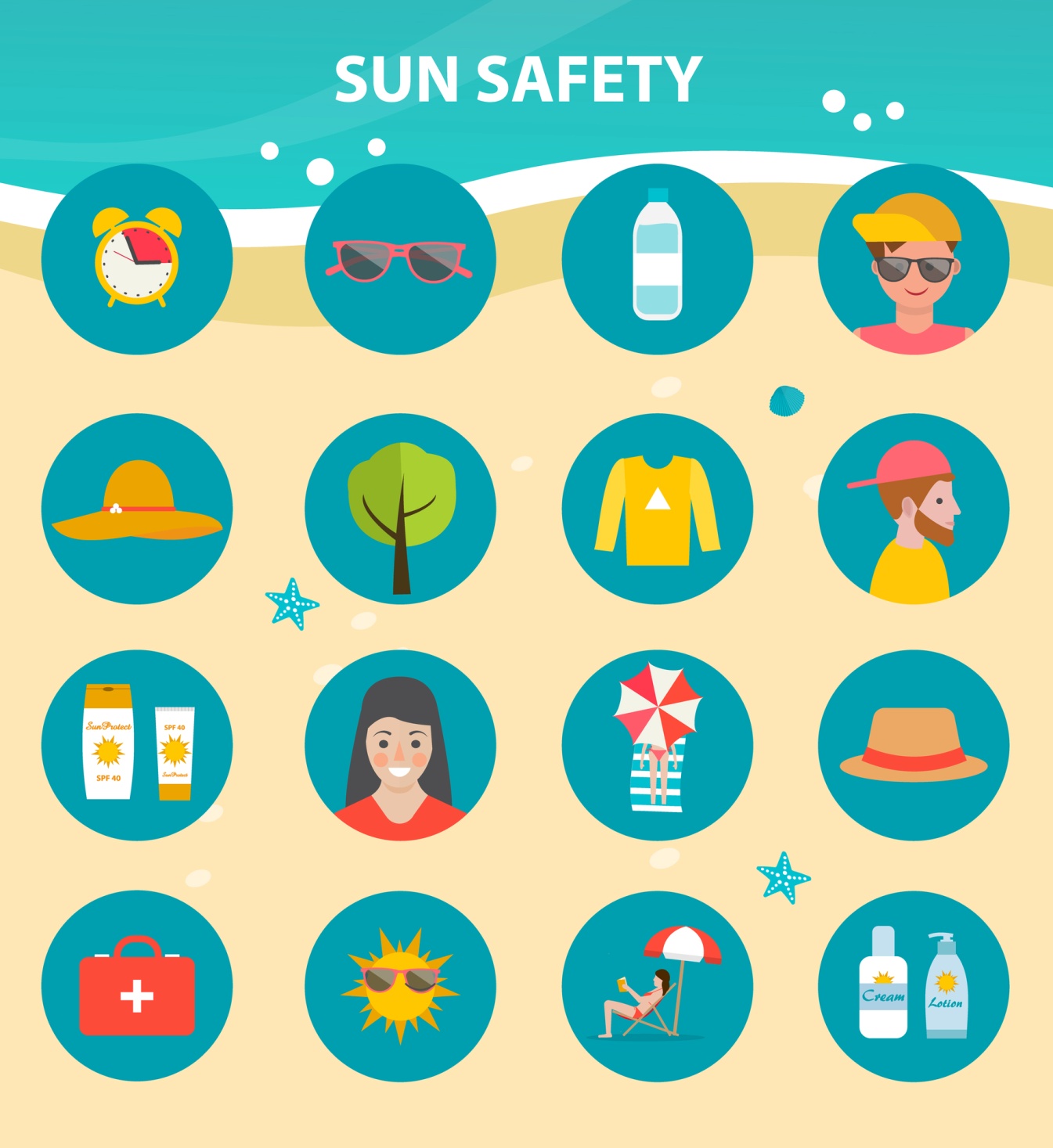 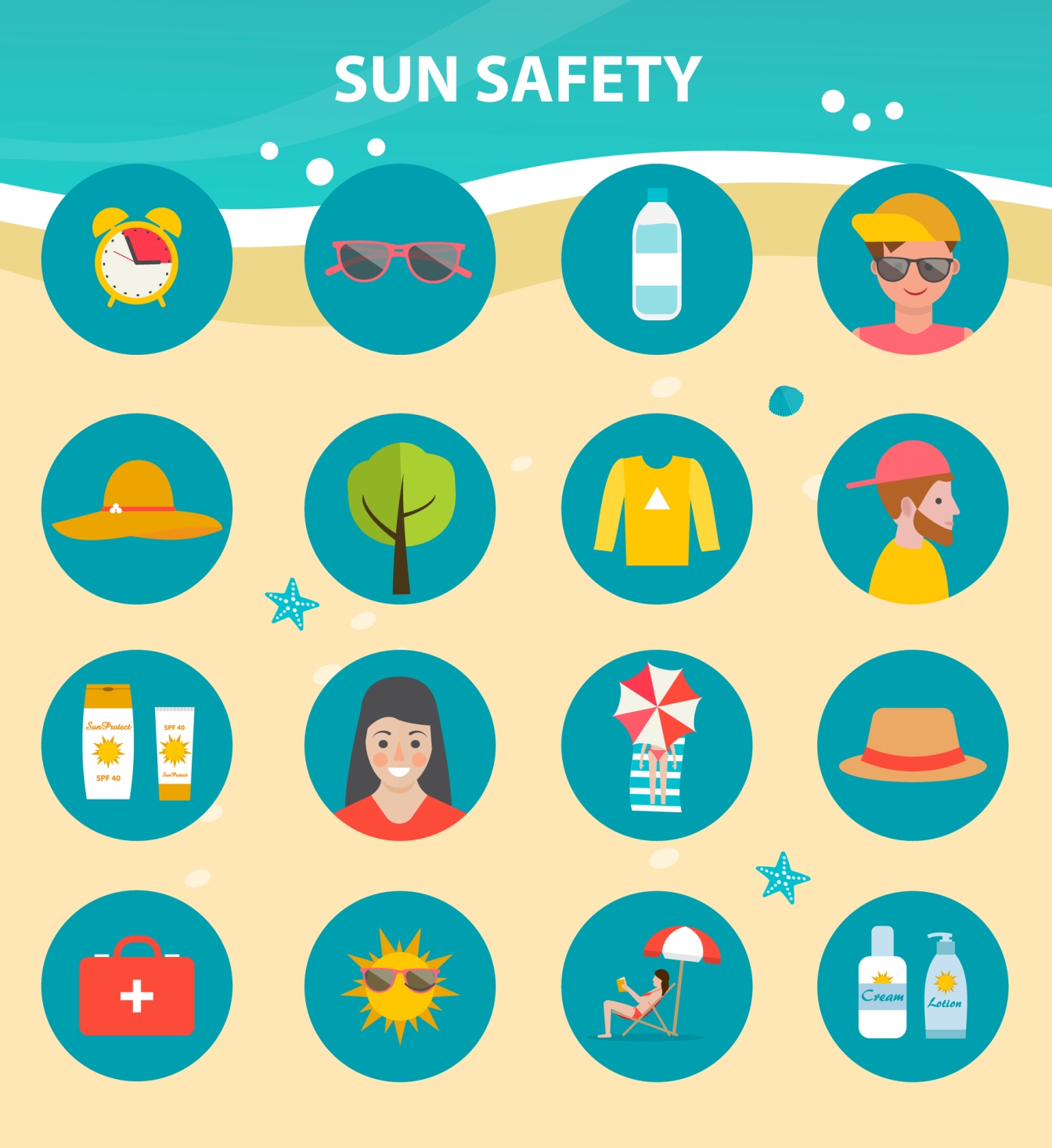 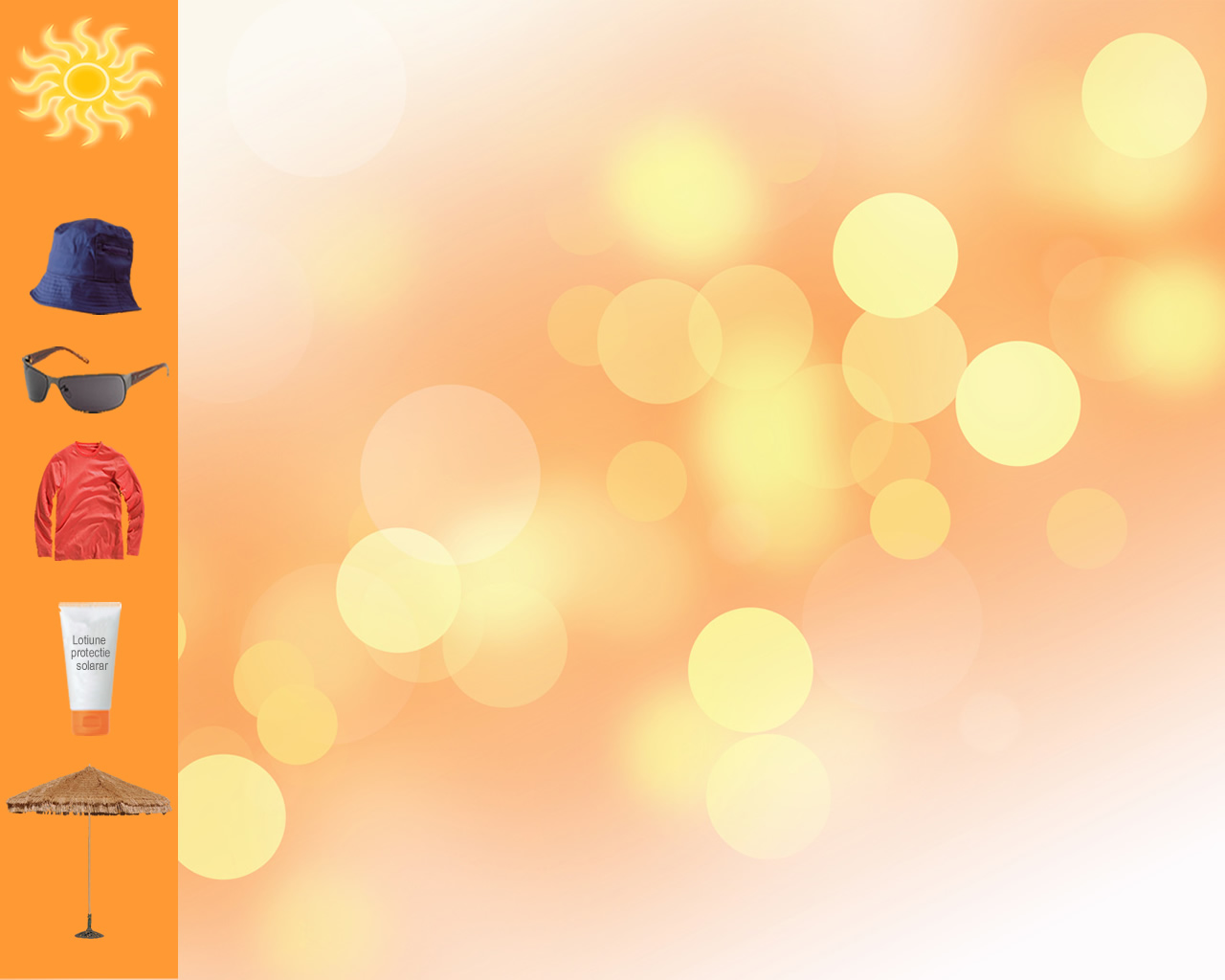 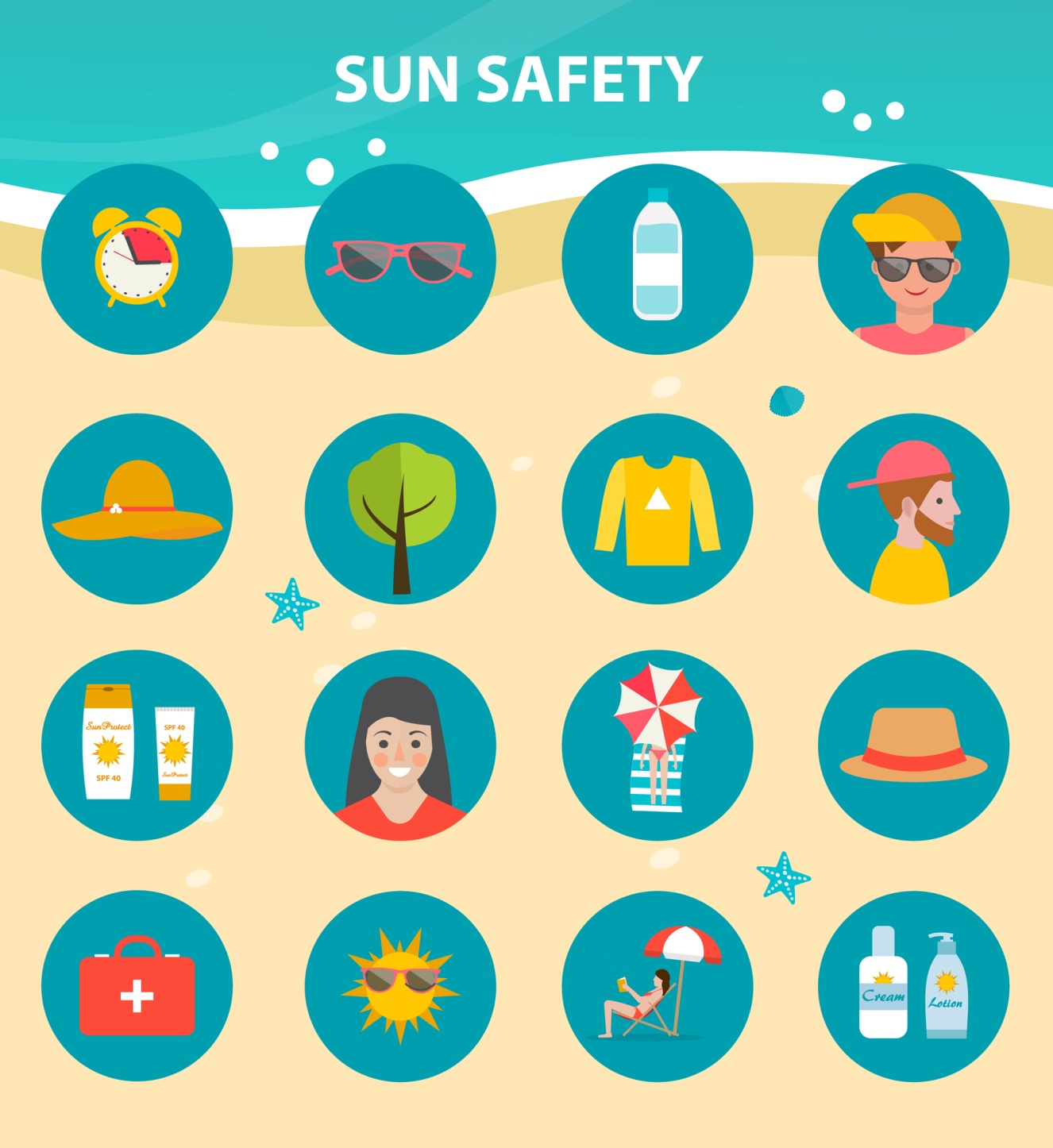 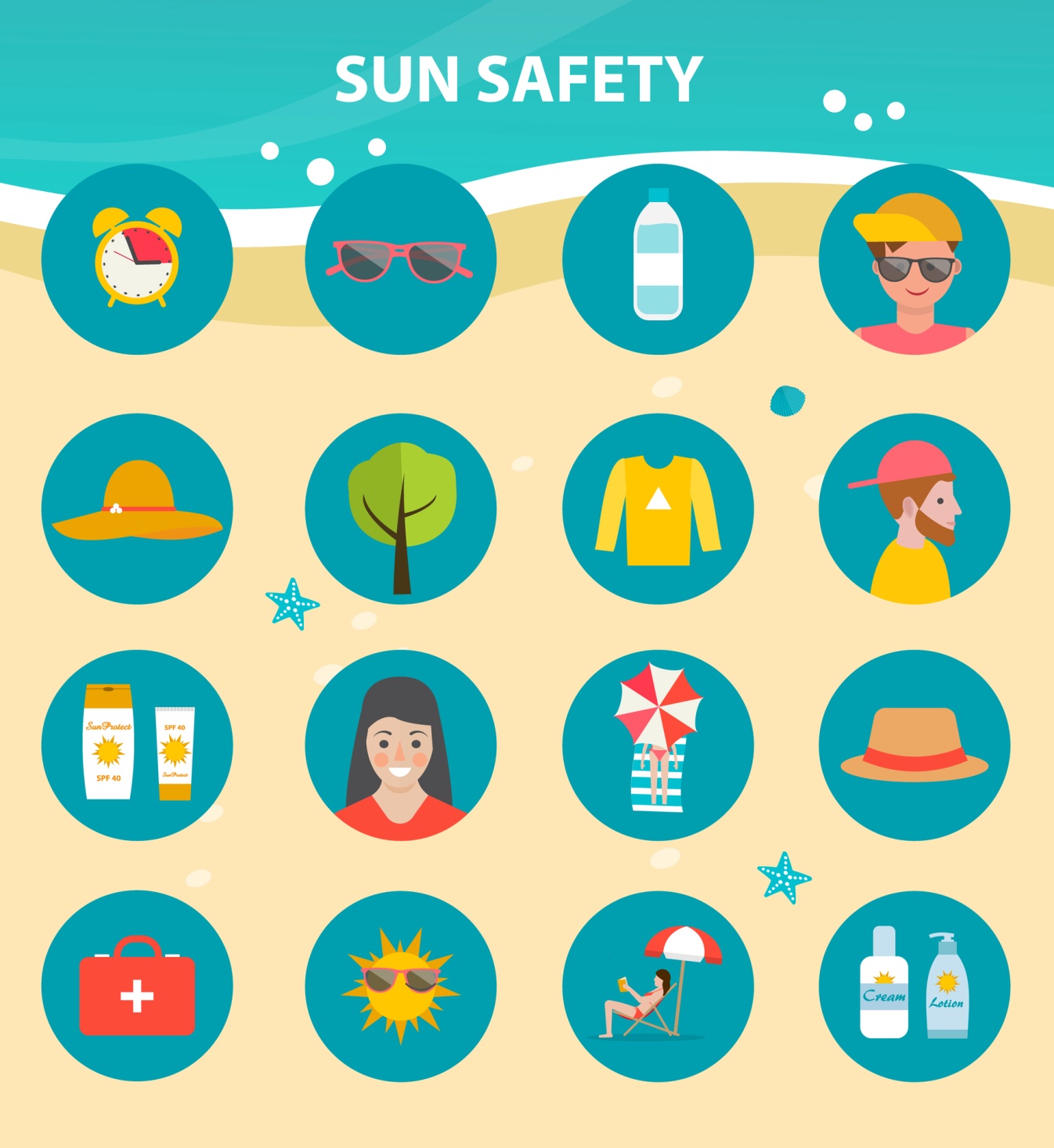 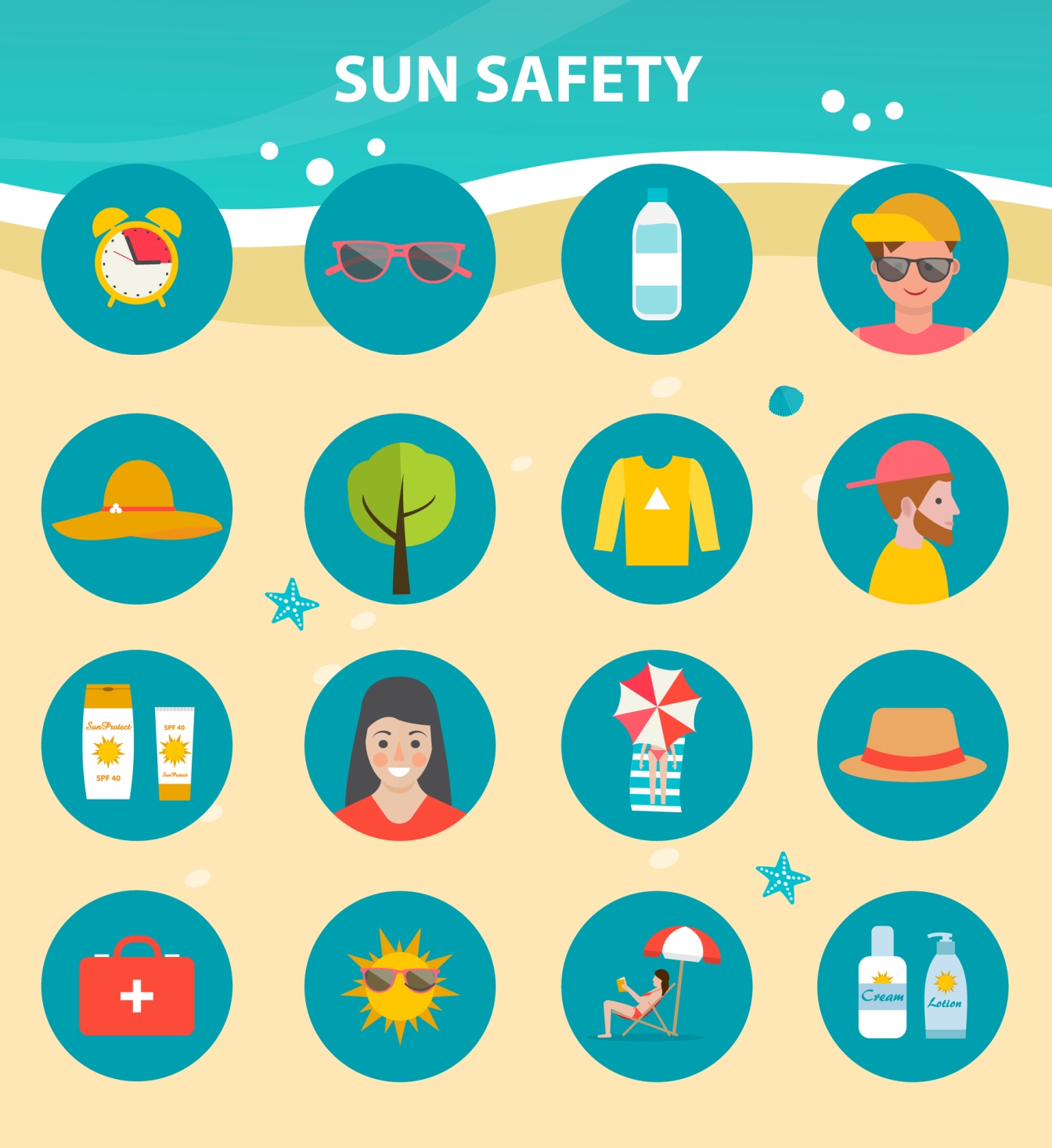 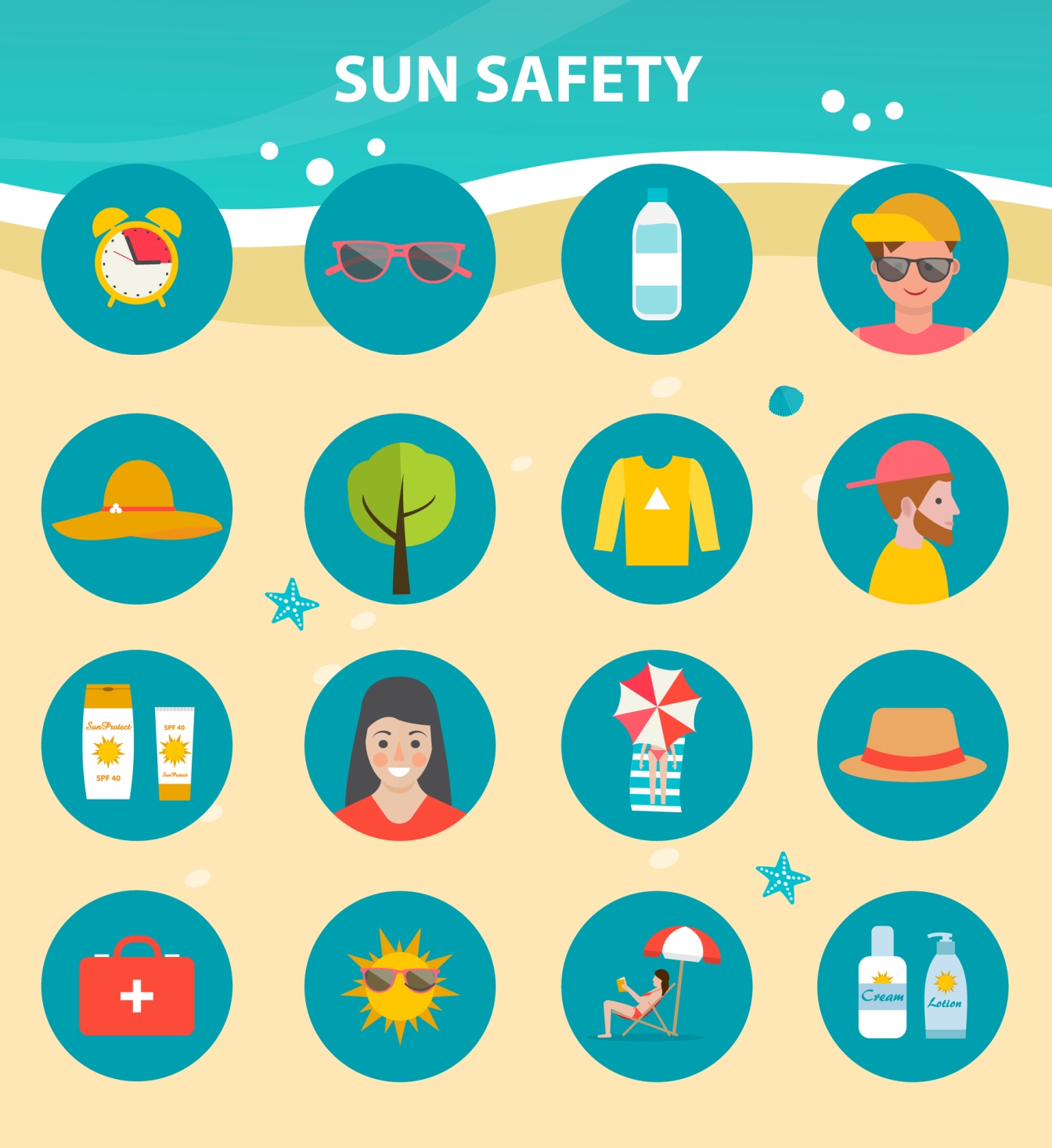 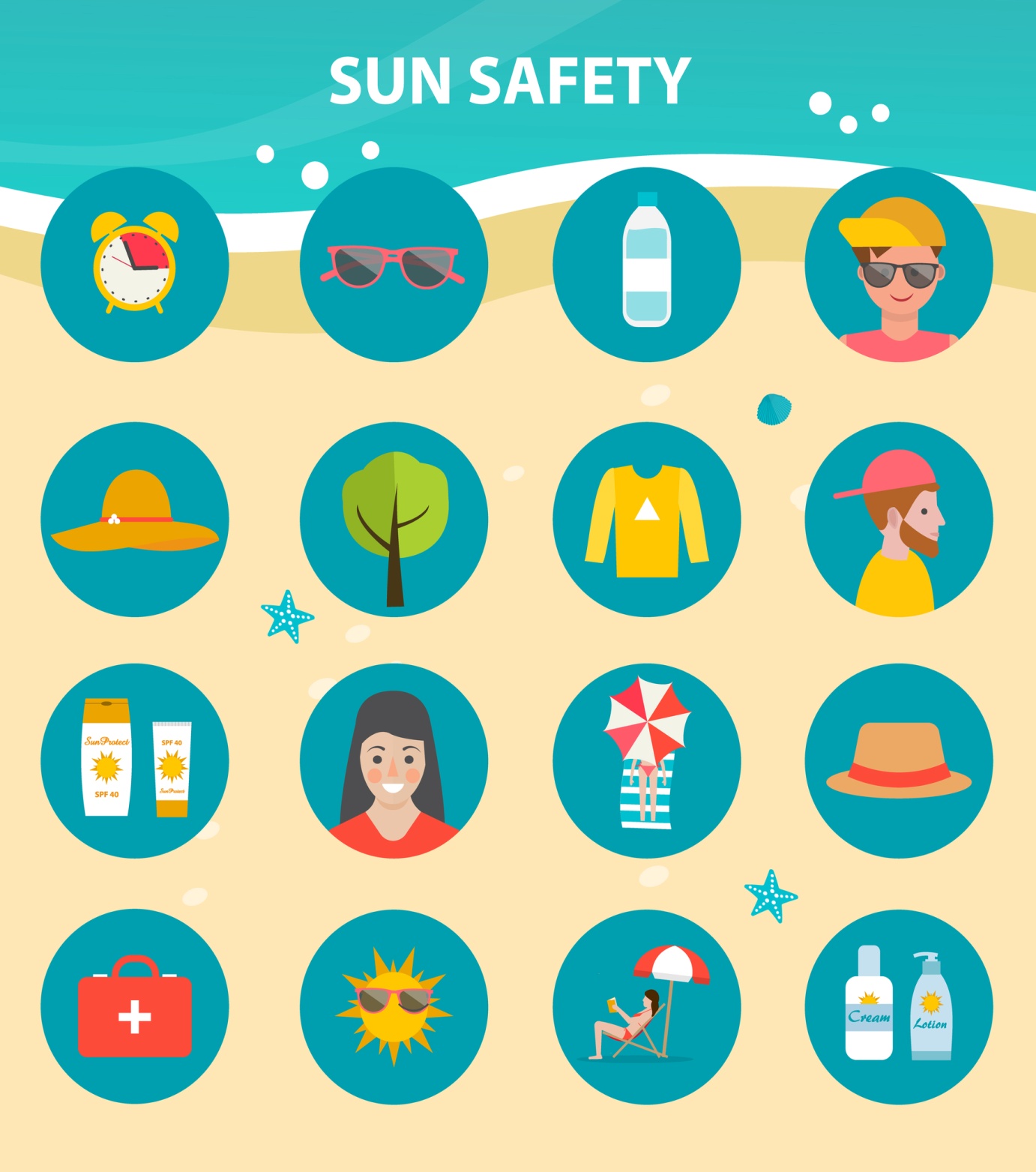 OBIECTIVUL GENERAL
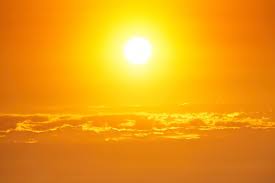 Creşterea gradului de informare a populaţiei cu privire la riscul apariţiei afecţiunilor maligne la nivelul tegumentelor sau a altor afecţiuni datorate expunerii neprotejate la radiaţii ultraviolete.
OBIECTIVELE SPECIFICE
1. Promovarea comportamentelor de protecţie solară la nivel populaţional.
2. Îmbunătăţirea informării populaţiei cu privire la tipul de metode de protecţie solară asociabilă. 
3. Educarea populaţiei cu privire la importanţa examinărilor profilactice post-sezoniere a tegumentelor pentru depistarea cancerelor de piele.
4. Îmbunătăţirea cunoştinţelor mamelor cu privire la mijloacele utilizate pentru o expunere în siguranţă a copiilor la soare.
PERIOADA DE DERULARE A CAMPANIEI
1 - 31 august 2022
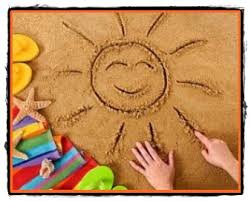 SLOGANUL
Protecţia solară – un pas important spre sănătate!
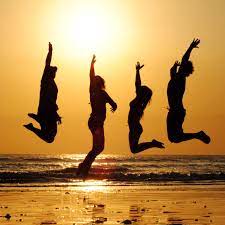 MESAJELE CHEIE ÎN RAPORT CU OBIECTIVELE SPECIFICE
MESAJELE CHEIE ÎN RAPORT CU OBIECTIVELE SPECIFICE
GRUPURILE ŢINTĂ
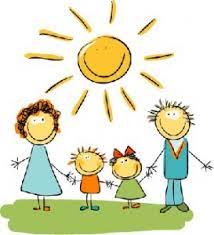 Populaţia generală
Părinții și grupuri cu risc crescut: copiii
ACTIVITĂŢI POSIBILE
Sesiuni de informare a grupurilor cu risc crescut la nivel comunitar
Diseminare de materiale informative pe site-ul DSP
Activităţi de promovare a campaniei în mass media
Promovarea de parteneriate intersectoriale pentru reuşita campaniei în bune condiţii; antrenarea societăţii civile
Diseminarea videoclipurilor pe paginile de media socială ale DSP-urilor judeţene şi în reţeaua TV din hotelurile principalelor staţiuni turistice din ţară
Videoclip tip Power point slide show – “Protecția solară – un pas important spre sănătate”
ACTIVITĂŢI POSIBILE
Diseminarea de materiale informative la cabinetele de Medicină Şcolară şi la cabinetele de Medicină de Familie
Puncte stradale cu expunerea materialelor informative utilizate în contextul activităţilor campaniei:
Infografic – “Expunerea la radiaţii UV şi cancerele de piele”
Broșură – “Cum să protejați copiii la soare”
Poster A3 – “Importanța protecției ochilor copiilor de radiația UV”
Poster A3 – “Fii conștient de importanța protejării pielii!”
Poster A3 – “Ce trebuie să știți despre protecția solară”
Poster A3 - “Controlați regulat pielea dumneavoastră și a copiilor dumneavoastră!”
PARTENERI POSIBILI
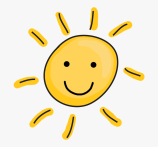 Agenţiile judeţene de turism
Direcţiile de Sănătate Publică Judeţene
Medicii de Medicină de Familie
Medicii de Medicină Şcolară
Decidenţii din primării
Decidenţii din Inspectoratele Şcolare Judeţene
Alte autorităţi locale
INDICATORI DE MONITORIZARE
Număr de activităţi pe judeţ
Număr personal total implicat în acţiuni coordonate de DSP
Număr de parteneriate
Număr de materiale informative/promoţionale distribuite
Număr de apariţii în mass media
Număr estimat de beneficiari din grupul ţintă
TERMEN DE RAPORTARE
Până cel târziu  în data de 30.09.22
Tabel de raportare
** vor fi listate şi alte materiale IEC în format electronic    ***  se  va completa numai pentru categoria  Număr materiale IEC
INFORMAŢII DE CONTACT
Către CRSP CLUJ: prin email: scolaracj@gmail.com

şi în cc către CNEPSS: cnepss@insp.gov.ro